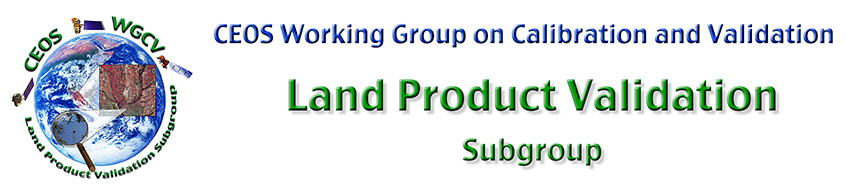 Vegetation Index Focus Area
Tomoaki Miura & Else Swinnen

Activity Summary and Strategic Plan for 2019-2021
15 May 2019
CEOS LPV Plenary Meeting, Milan, Italy(Living Planet Symposium 2019)
1
Two Vegetation Index Focus Area Workshops
1st Workshop:
VI & LSP WorkshopFort Collins, CO, USA, 9-10 November 2016

2nd Workshop:
VI WorkshopWashington, D.C., USA, 12 December 2018
15 May 2019
CEOS LPV Plenary Meeting, Milan, Italy (Living Planet Symposium 2019)
2
Recommendations Established at the Workshops
CEOS recommends that the validation document of a VI product include:
Product QA information
Uncertainty information obtained via validation (NIST-traceability)
Product inter-comparison results
15 May 2019
CEOS LPV Plenary Meeting, Milan, Italy (Living Planet Symposium 2019)
3
Recommendations Established at the Workshops
CEOS identifies three components of VI validation:
Uncertainty of VIs in their units (e.g., DNDVI)
VI sensitivity to vegetation biophysical/physiological conditions (e.g., LSP, GPP, LAI)
Long-term stability information of VI time series data

Recommended validation data sources (systematic-opportunistic):
AERONET-based surface reflectance data
NEON airborne hyperspectral data
Drone-observational reflectance data
Near-surface remote sensing data: PhenoCam
Field spectrometer time series data: PEN
NPN phenology data
FLUXNET data
Time-lapse digital imagery: PhenoCam, Phenological Eyes Network (PEN)
High resolution satellite data, given that they are validated against ground measurements
Adopted the “time series validation” approach as a standard VI validation methodology where validation focuses on validating the quality of VI time series data as to how well VI products capture seasonal evolution of vegetation
15 May 2019
CEOS LPV Plenary Meeting, Milan, Italy (Living Planet Symposium 2019)
4
Recommendations Discussed at the Workshops
Discussed that the focus of product inter-comparison was to characterize the differences and their spatial and temporal distribution
Suggested measures
Product completeness
Spatial consistency
Statistical consistency
Temporal consistency
Statistical metrics discussed included: 
RMSD (split into its systematic and unsystematic components)
Mean Bias Error, Mean Absolute Error
Precision or repeatability
15 May 2019
CEOS LPV Plenary Meeting, Milan, Italy (Living Planet Symposium 2019)
5
Strategic Plan for 2019-2021
Main Goal: generate the first draft of the VI best validation practices document
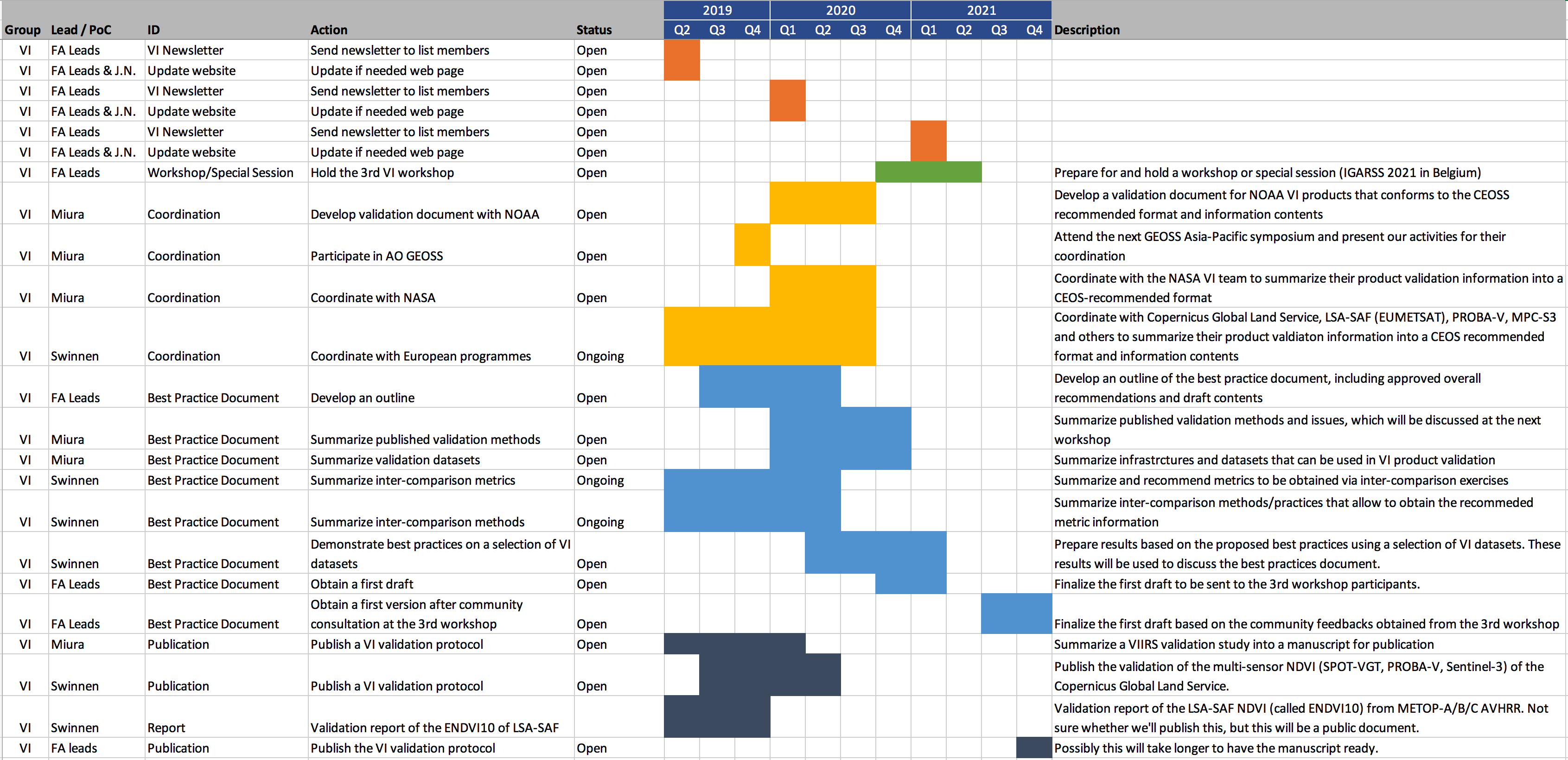